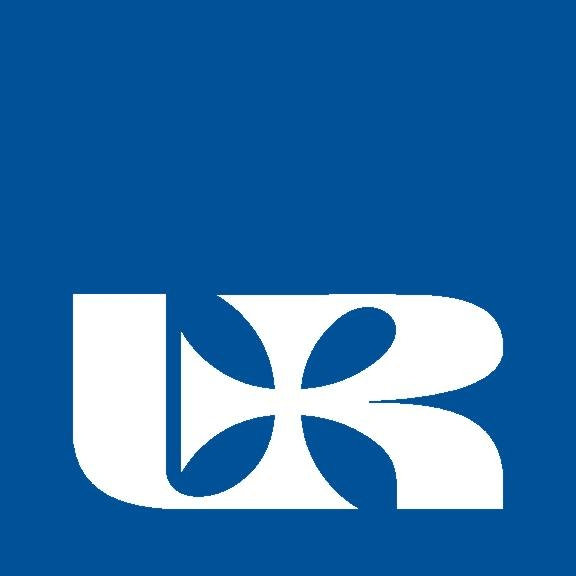 Universität RzeszówInstitut für Wirtschaft und Finanzen MILKA FIRMA
Bearbeitet von: 
                                            Marta Marciniec Studentin des 2. Studienjahres (2020/2021)Studienfach: Wirtschaft
 Fachrichtung: Finanzmanagement und Buchhaltung
Allgemeine Informationen zur Firma Milka
Die wichtigsten Daten
Die Marke Milka
Sorten
Sonderproduktionen
Zusammenarbeit mit dem Nationalpark Hohe Tauern
Die Kuriositäten
Fragen zum Text
Das Bilderrätsel
Wortschatz
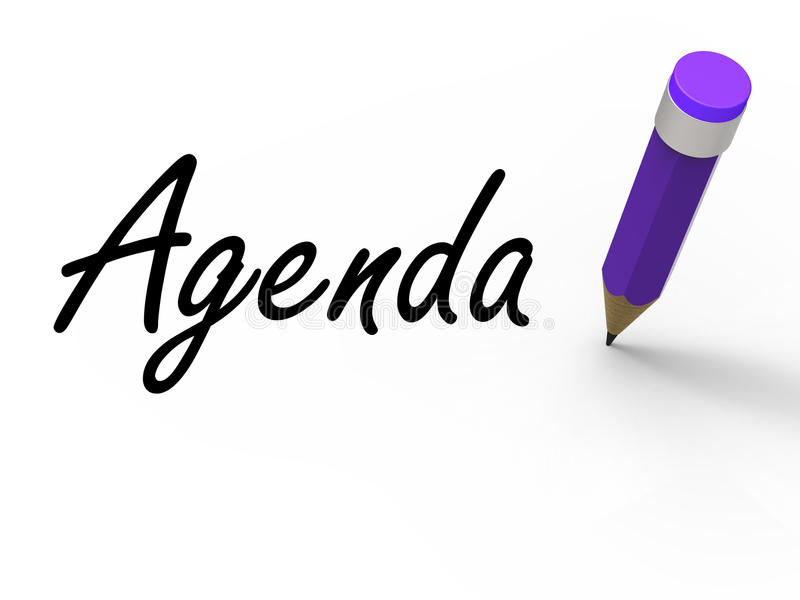 Allgemeine Informationen zur Firma Milka
Milka ist eine Schokoladenmarke. Es gilt als eine der bekanntesten Marken von Schokoladenprodukten in Europa.
Es gehört zur Gruppe Mondelēz International.
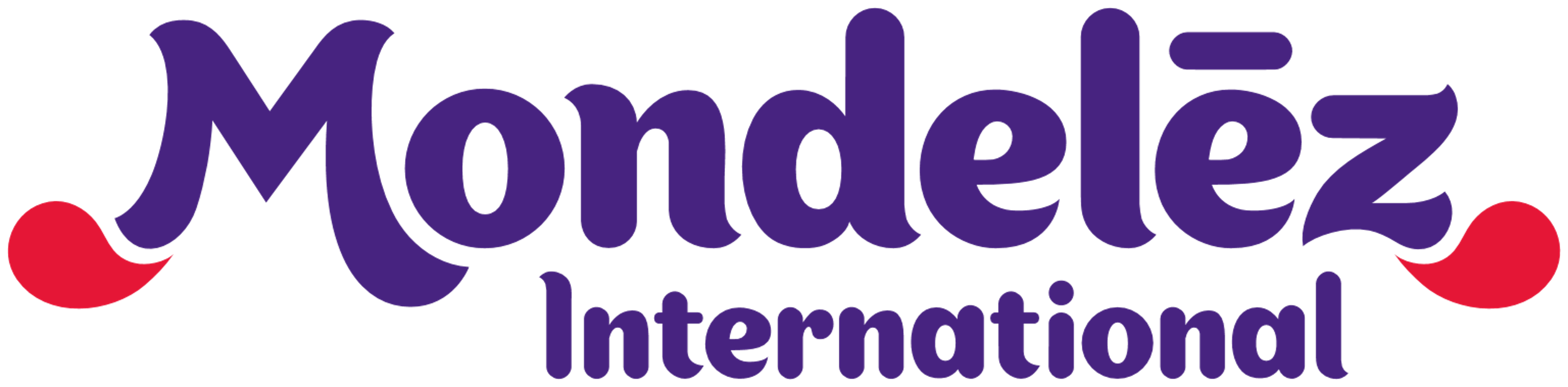 Quellen:https://www.360fx.it/en/clients/mondelez-international-inchttps://de.wikipedia.org/wiki/Milka_(Marke)
Die wichtigsten Daten
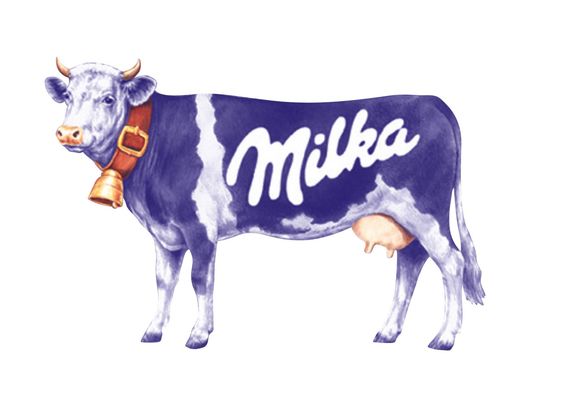 1826
1901 
1950
1964
1972
2011
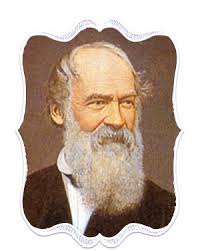 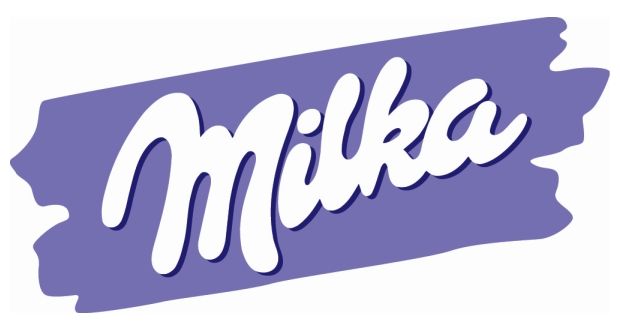 Qullen:https://www.milka.com.pl/marka/historyhttps://gtswiki.gt-beginners.net/decal/?searchword=milka&lang=us
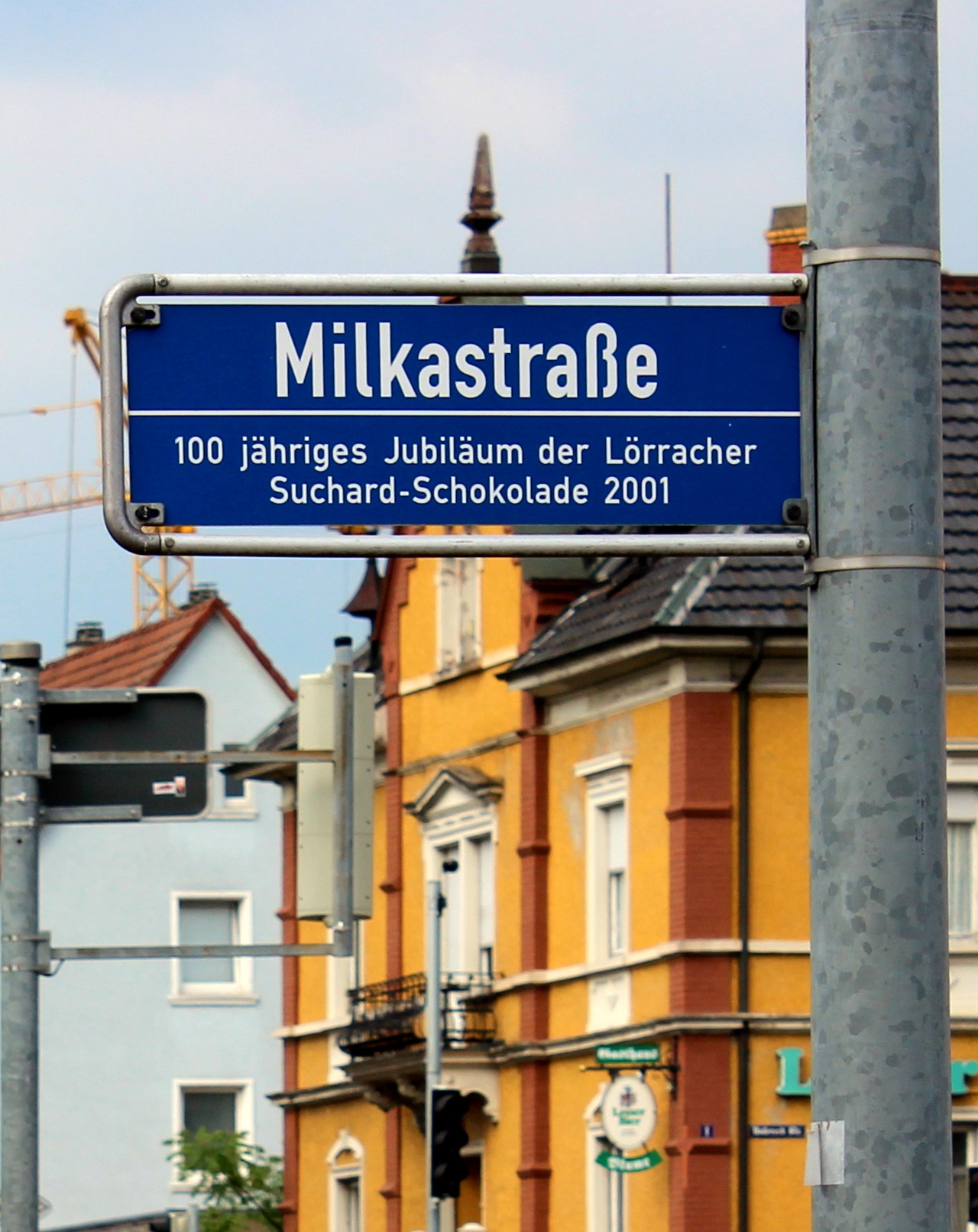 Die Marke Milka
Violett ist die Schlüssel Farbe für die Marke Milka.
Milka-Tafelschokolade wird heute großteils weiterhin im Werk Lörrach (Deutschland) hergestellt.
"Milkastraße"
Qullen:https://de.wikipedia.org/wiki/Milka_(Marke)https://commons.wikimedia.org/wiki/File:Milkastra%C3%9Fe_100_Jahr.jpg
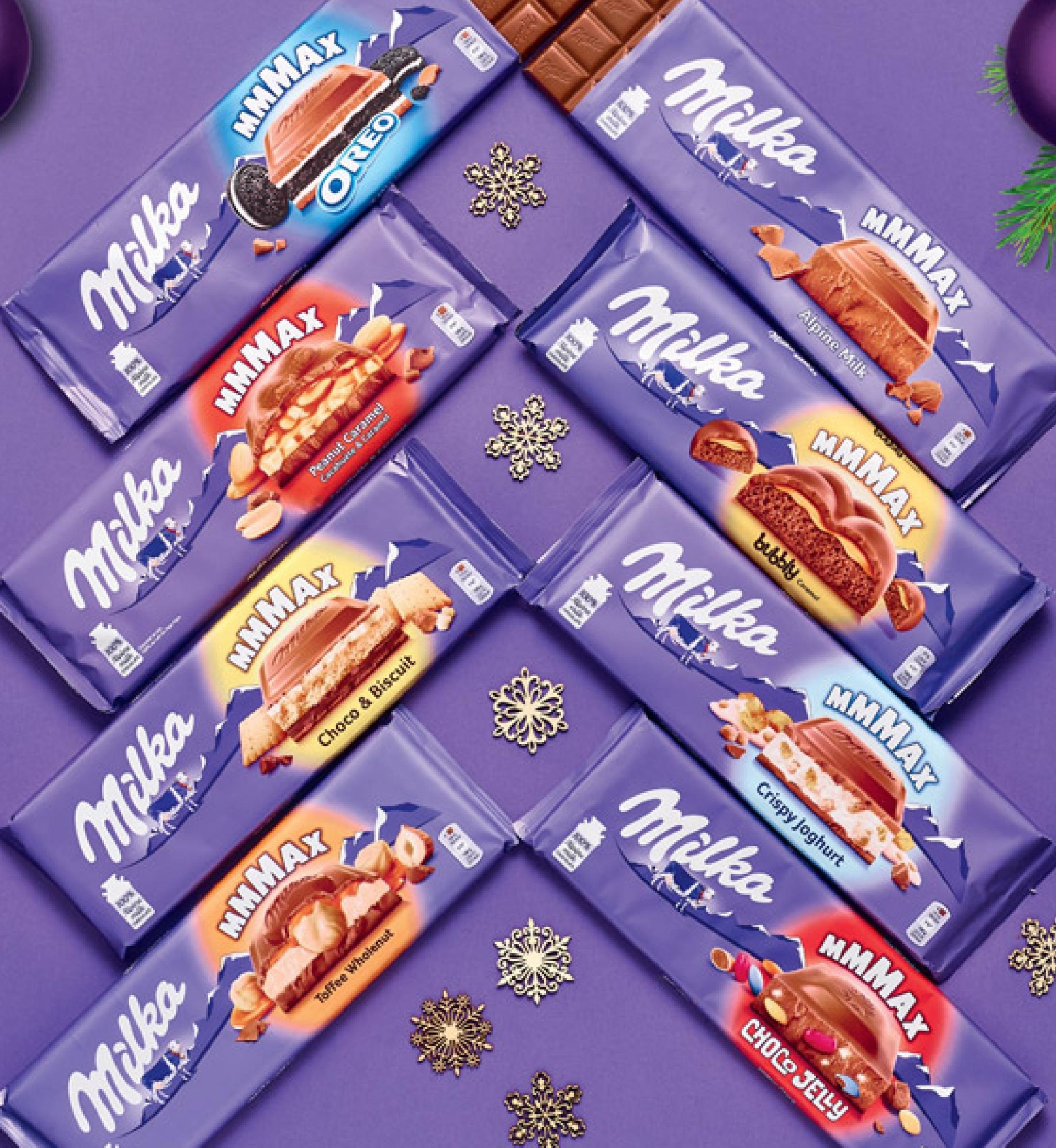 Sorten
Alpenmilch
Haselnuss
Erdbeer
Hoghurt
Caramel
Nougat
weiße Schokolade
und viele andere
Quellen:https://de.wikipedia.org/wiki/Milka_(Marke)https://www.promoceny.pl/detail/biedronka-czekolada-milka-20191219/
Sonderproduktionen
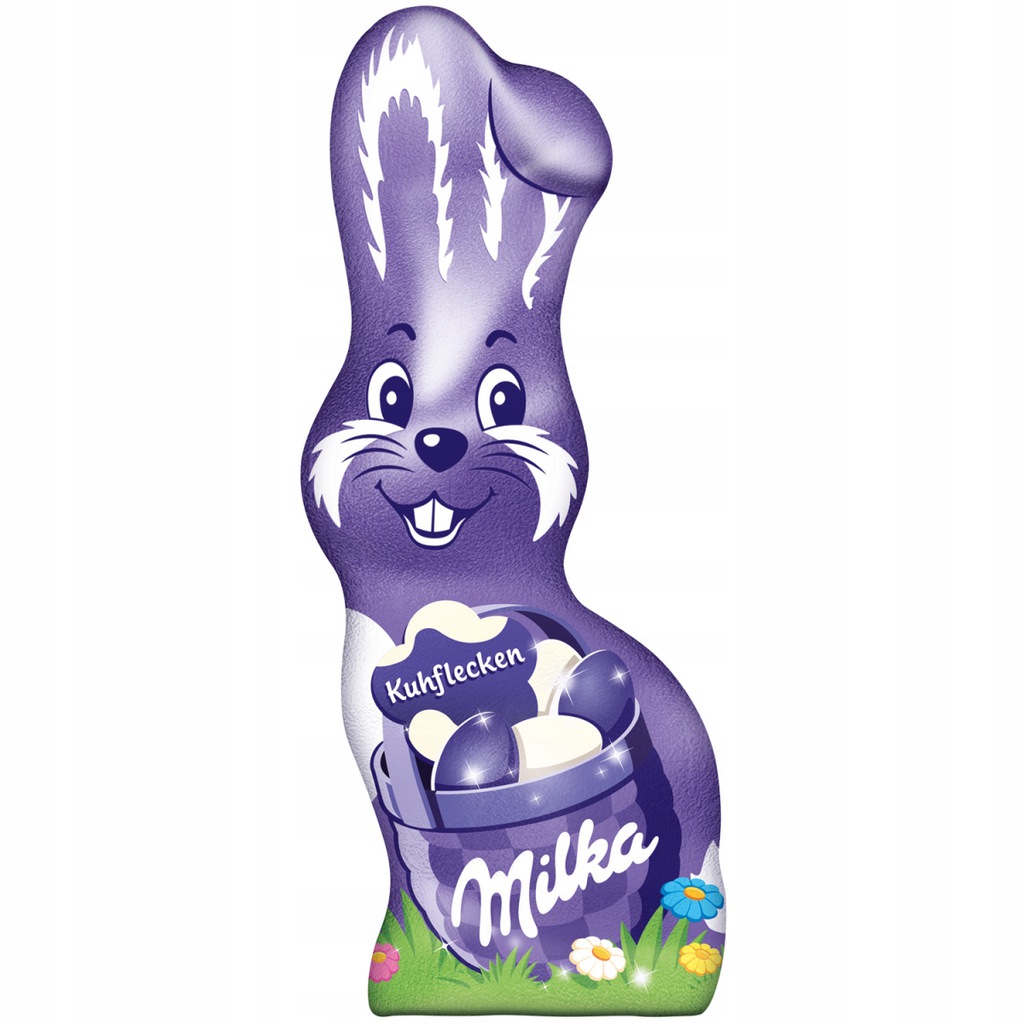 Schokohasen
Schokoeier
Schokolade Weihnachtsmänner 
Schokolade Schneemänner
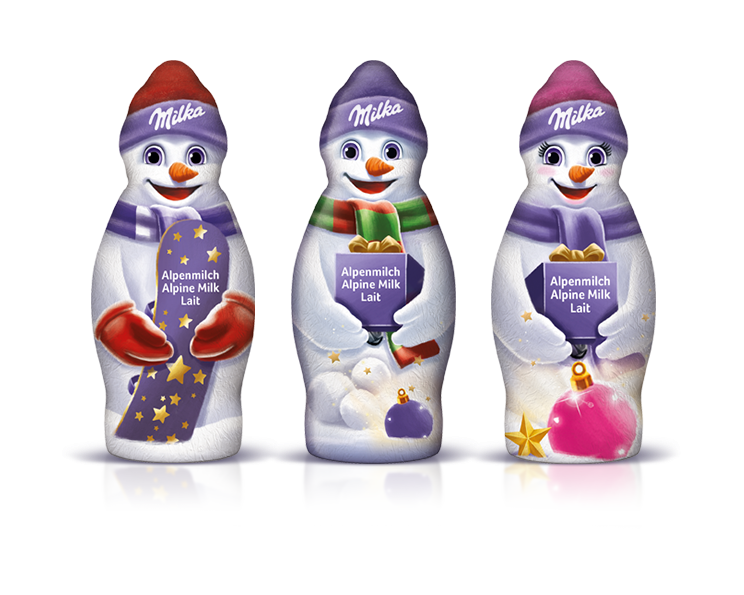 Quelle:https://de.wikipedia.org/wiki/Milka_(Marke)
Andere Produkte der Firma Milka
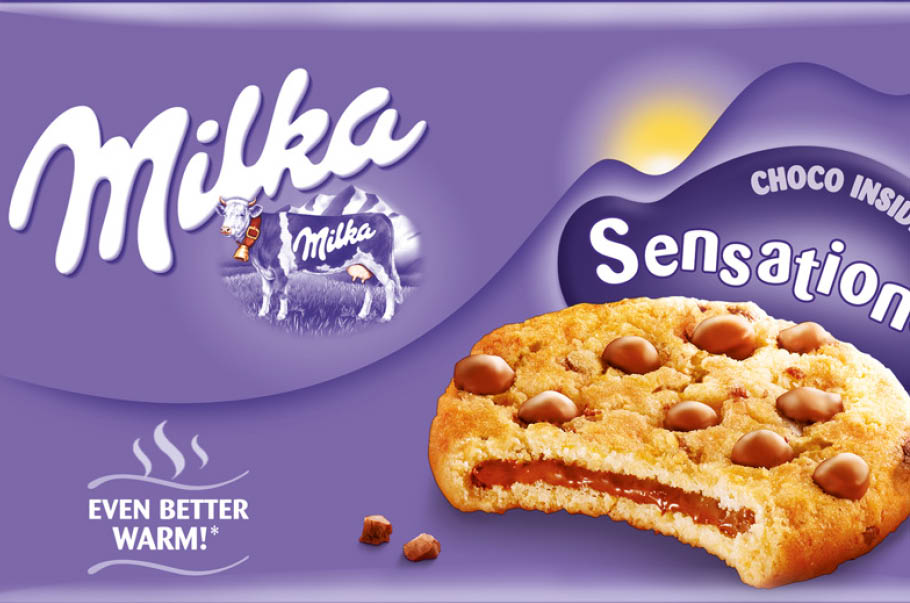 Kekse
Kekse in Schokolade
Eis
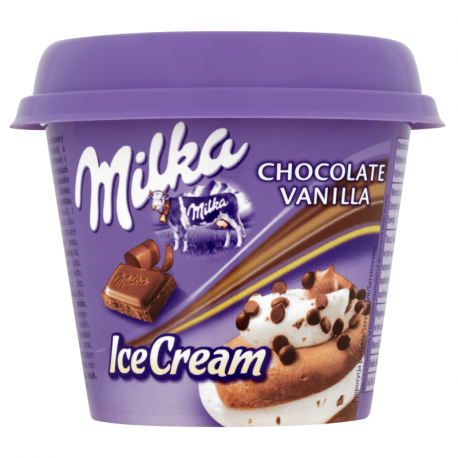 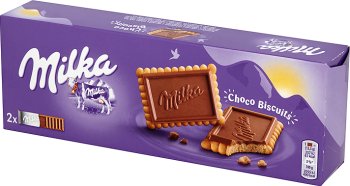 Zusammenarbeit mit demNationalpark Hohe Tauern
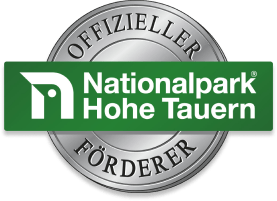 Zusammenarbeit seit 2007
"Lila liebt Grün"
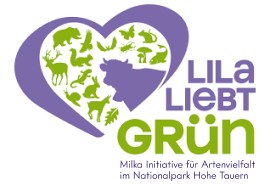 Quelle:https://www.milka.de/
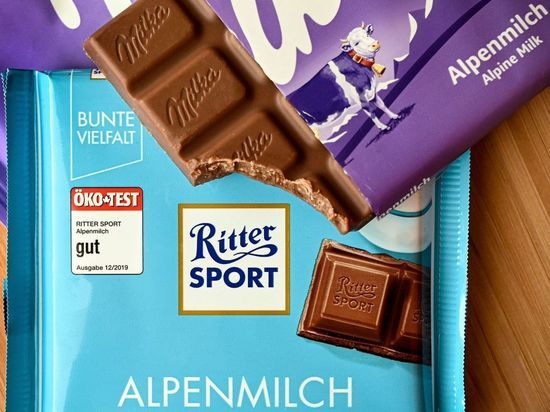 Die Kuriositäten
10-jähriger Streit zwischen den Herstellern von Milka und Ritter Sport.
In Bayern zeichnete über 1/3 der am Wettbewerb teilnehmenden Kinder eine lila Kuh.
Mondelez International hilft bei der Bekämpfung von Covid-19.
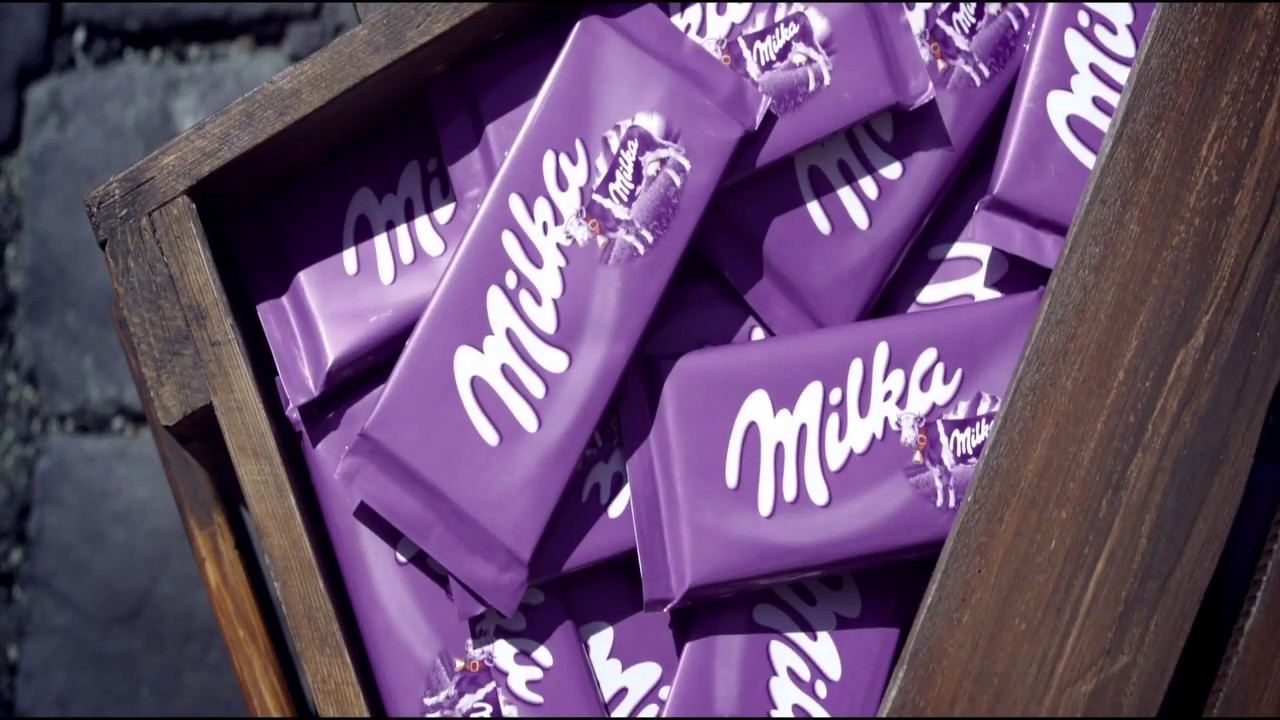 Quellen:https://businessinsider.com.pl/finanse/handel/wlasciciel-milki-przegral-z-producentem-ritter-sport/clmtdvr 
https://hurtidetal.pl/article/art_id,29375-107/mondelez-int-wspiera-walke-z-epidemia-w-polsce-i-na-swiecie/ 
http://ppic.pl/mondelez-przegral-w-sadzie-z-ritter-sport.html
Fragen zum Text:
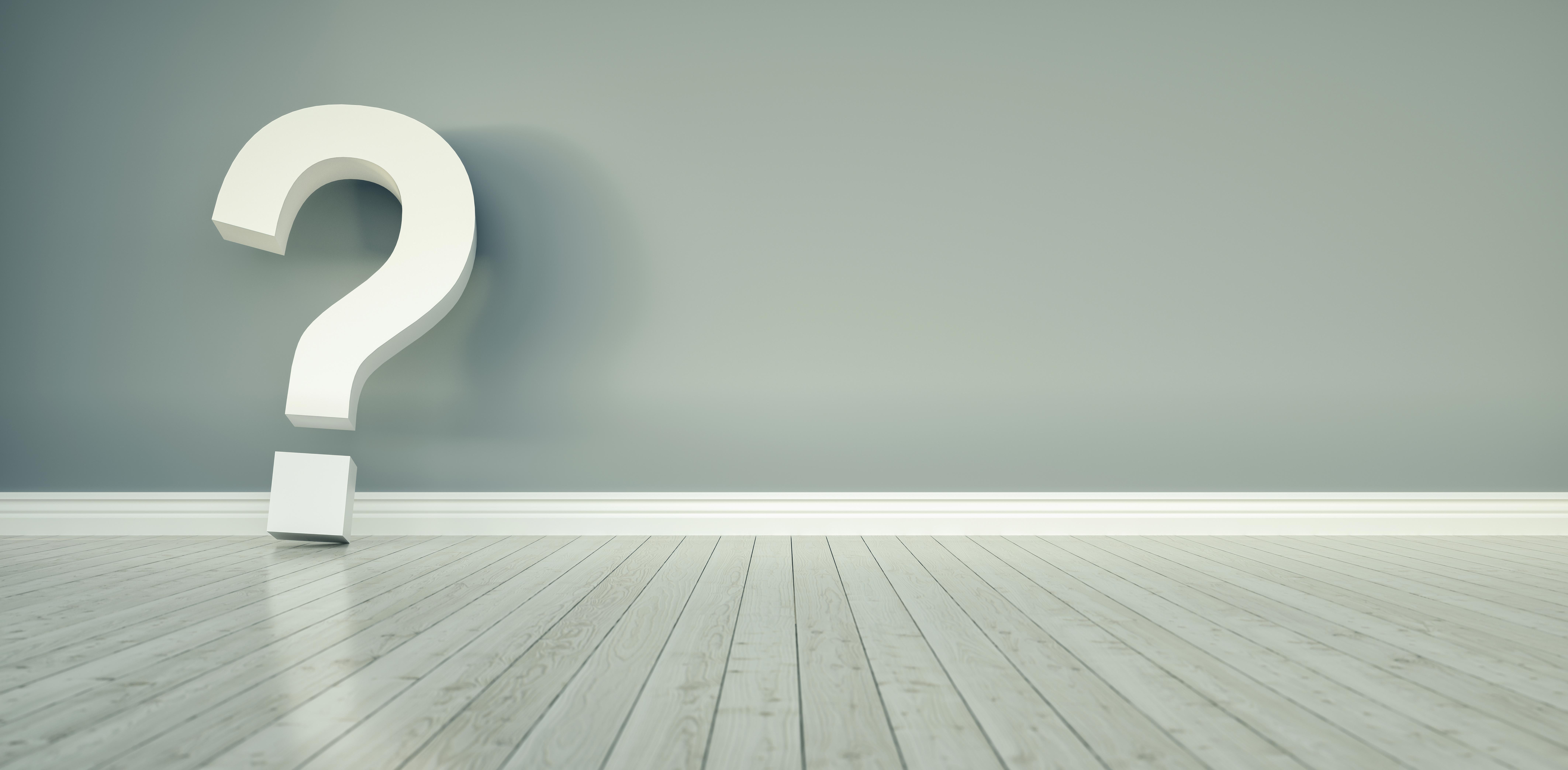 Mit welchem Park kooperiert Milka?
Was ist die wichtigste gemeinsame Initiative von Milka und dem Park?
Das Bilderrätsel
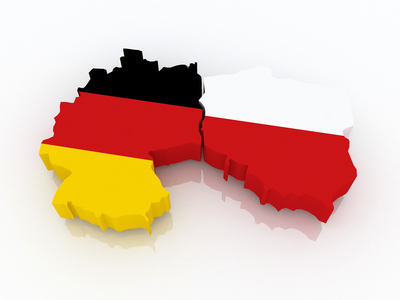 Wortschatz:
der Nougat – nugat
der Bratapfel – pieczone jabłko
der Schokohase – czekoladowy zając
der Schutz – ochrona
die Artenvielfalt – różnorodność gatunków
die Zusammenarbeit – współpraca
der Lebensraum – przestrzeń życiowa, biotop
die Alm – alpejskie pastwisko
fördern – promować, wspierać, popierać
der Nahrungsmittelkonzern – koncern żywnościowy
die Heimatstadt – miasto rodzinne
der Hintergrund – tło
zart – łagodny, delikatny
die Sorte – rodzaj, odmiana, gatunek
das Sortiment – asortyment
die Geschmacksrichtung – smak
die Haselnuss – orzech laskowy
die Erdbeere – truskawka
Quellen:
https://www.milka.de/ [12.12.2020 r.]
https://de.wikipedia.org/wiki/Milka_(Marke) [12.12.2020 r.] 
https://businessinsider.com.pl/finanse/handel/wlasciciel-milki-przegral-z-producentem-ritter-sport/clmtdvr [13.02.2021]
https://projektowane.pl/czy-marka-milka-mila-jest-dla-odbiorcy/ [13.02.2021]
https://www.360fx.it/en/clients/mondelez-international-inc [13.02.2021]
https://gtswiki.gt-beginners.net/decal/?searchword=milka&lang=us [13.02.2021]
https://commons.wikimedia.org/wiki/File:Milkastra%C3%9Fe_100_Jahr.jpg [13.02.2021]
https://www.promoceny.pl/detail/biedronka-czekolada-milka-20191219/
https://businessinsider.com.pl/finanse/handel/wlasciciel-milki-przegral-z-producentem-ritter-sport/clmtdvr [13.02.2021]
https://hurtidetal.pl/article/art_id,29375-107/mondelez-int-wspiera-walke-z-epidemia-w-polsce-i-na-swiecie/ [13.02.2021]
http://ppic.pl/mondelez-przegral-w-sadzie-z-ritter-sport.html [13.02.2021]
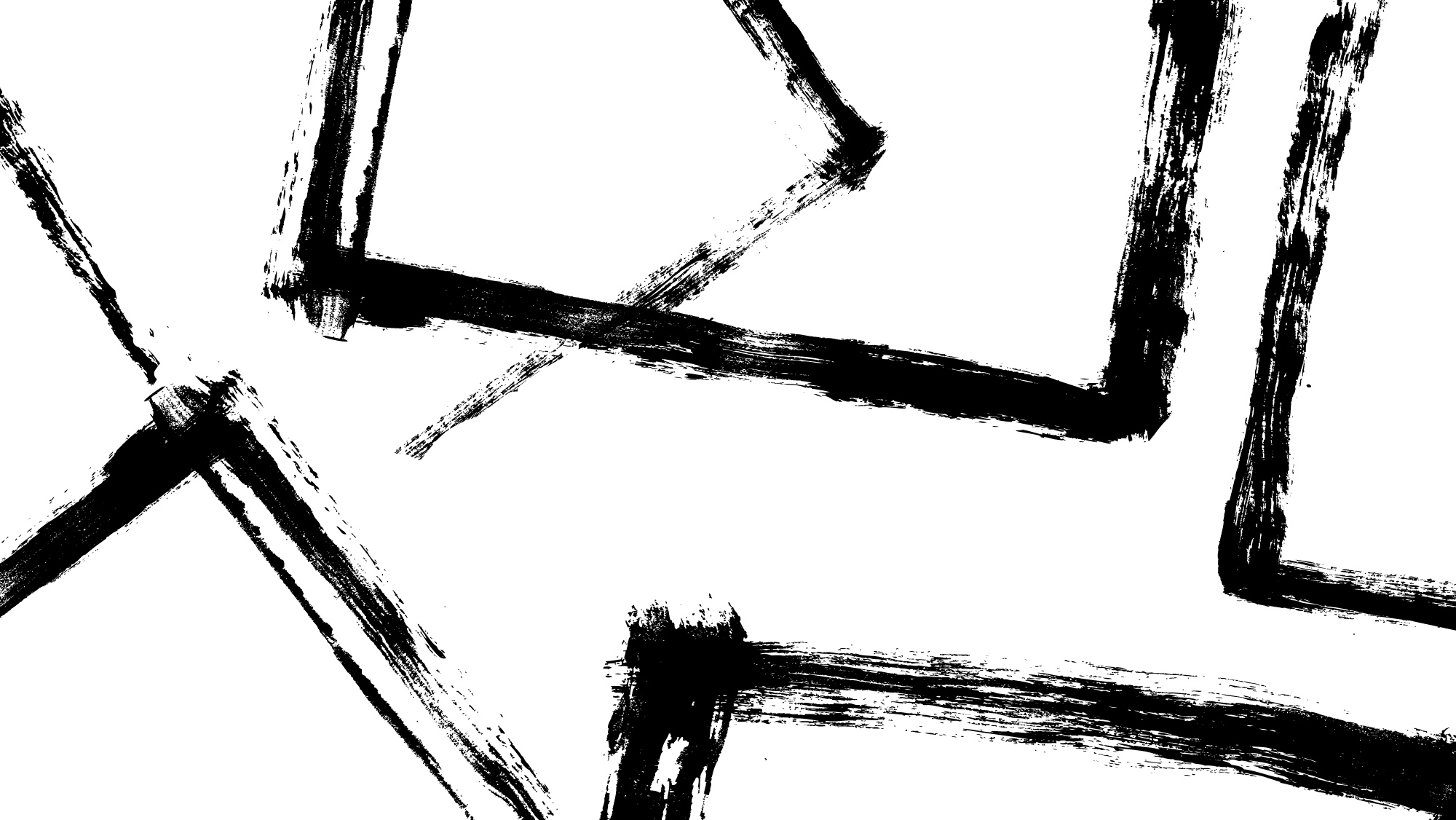 Vielen Dank für Ihre Aufmerksamkeit!